Le contrat de travail
Chapitre 8
[Speaker Notes: © Copyright Showeet.com – Free PowerPoint Templates]
Plan de cours
01
04
Salarié vs Travailleur indépendant
Le contrat de travail
Les modifications du rapport d’emploi
Exercices
02
03
2
[Speaker Notes: © Copyright Showeet.com – Free PowerPoint Templates]
01
COMPRENDRE LES STATUTS JURIDIQUES
SALARIÉ VS TRAVAILLEUR INDÉPENDANT
3
[Speaker Notes: © Copyright Showeet.com – Free PowerPoint Templates]
01
DEFINITION DES STATUTS
[Speaker Notes: © Copyright Showeet.com – Free PowerPoint Templates]
LE SALARIE
Le salarié est une personne qui travaille pour le compte d’un employeur en échange d’une rémunération via un contrat de travail. 
Ce statut se caractérise par une relation de dépendance juridique et un lien de subordination à l'égard de l'employeur.

Caractéristiques principales du salarié :
Lien de subordination : l’employeur dispose d’un pouvoir de direction et de contrôle sur le travail du salarié.
Contrat de travail : le salarié est lié juridiquement à l’employeur par un CDT.
Protection sociale : le salarié bénéficie d'une couverture sociale spécifique, qui comprend entre autres le droit aux congés payés, aux indemnités de chômage, et aux protections en cas de maladie ou d'accident du travail.
5
[Speaker Notes: © Copyright Showeet.com – Free PowerPoint Templates]
LE SALARIE
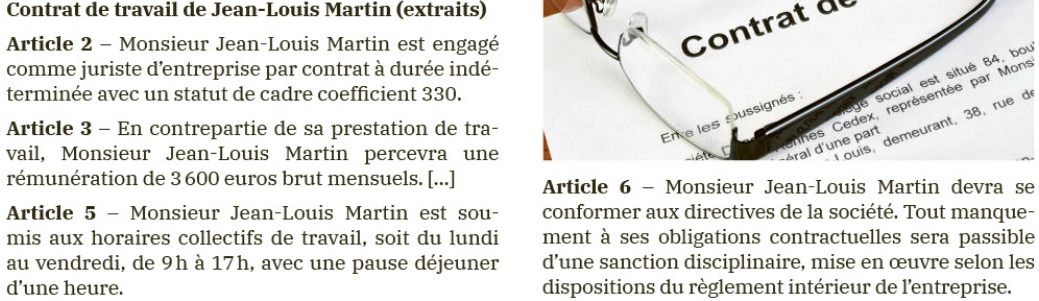 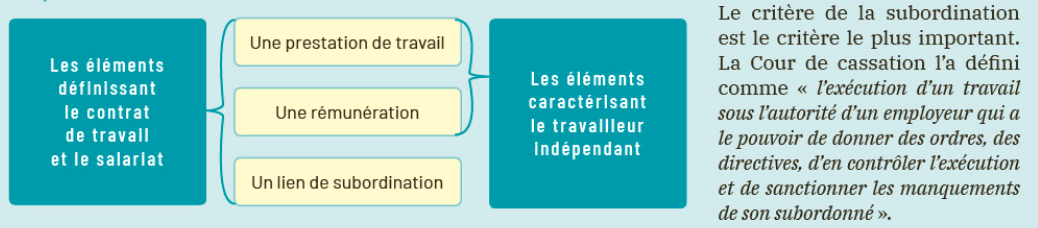 6
[Speaker Notes: © Copyright Showeet.com – Free PowerPoint Templates]
LE TRAVAILLEUR INDEPENDANT
Le travailleur indépendant exerce une activité professionnelle en son propre nom. Contrairement au salarié, il jouit d’une autonomie dans l’organisation de son travail et assume lui-même les risques économiques et financiers de son activité. Il n’a pas de lien de subordination.

Caractéristiques principales du travailleur indépendant :
Autonomie : il organise librement son travail, sans être soumis aux instructions d’un supérieur.
Risque économique : le travailleur indépendant assume seul les pertes et les gains de son activité, sans protection contre le chômage.
Absence de contrat de travail : la relation avec ses clients repose sur des contrats de prestation de services, et non sur un contrat de travail.
7
[Speaker Notes: © Copyright Showeet.com – Free PowerPoint Templates]
LE TRAVAILLEUR INDEPENDANT
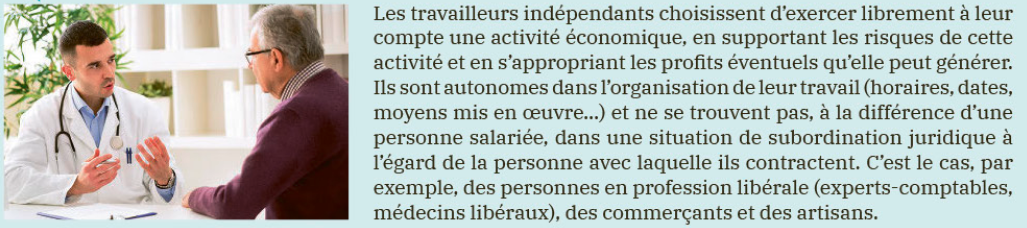 8
[Speaker Notes: © Copyright Showeet.com – Free PowerPoint Templates]
02
DROITS ET OBLIGATIONS
[Speaker Notes: © Copyright Showeet.com – Free PowerPoint Templates]
DROITS ET OBLIGATIONS DU SALARIE
Droits du salarié
Couverture sociale : Le salarié bénéficie de la sécurité sociale, incluant l’assurance maladie, les allocations familiales, et la retraite. En cas de perte d’emploi, il a droit à l’assurance chômage.

Droits spécifiques :
Congés payés : Le salarié a droit à un certain nombre de jours de congé rémunéré par an, généralement calculé selon l’ancienneté et les conventions collectives.
Protection contre le licenciement abusif : En cas de rupture de contrat par l’employeur, le salarié bénéficie de garanties légales contre le licenciement sans cause réelle et sérieuse.
10
[Speaker Notes: © Copyright Showeet.com – Free PowerPoint Templates]
DROITS ET OBLIGATIONS DU SALARIE
Obligations du salarié
Respect des horaires : Il doit respecter les horaires de travail définis par l’employeur.
Obéissance aux directives : Le salarié doit suivre les instructions de l’employeur, y compris en termes d’organisation et de contenu du travail.
Loyauté : Le salarié doit faire preuve de loyauté envers son employeur, ce qui signifie qu’il ne doit pas agir contre les intérêts de l’entreprise, notamment en évitant toute concurrence déloyale.
11
[Speaker Notes: © Copyright Showeet.com – Free PowerPoint Templates]
DROITS ET OBLIGATIONS DU TRAVAILLEUR INDEPENDANT
Droits du travailleur indépendant
Liberté dans l’organisation et la gestion du travail : Il organise son emploi du temps, ses méthodes de travail et peut choisir ses clients. Il n’est soumis à aucune hiérarchie ou directive externe.
Absence de protection sociale identique à celle d’un salarié : Le travailleur indépendant n’a pas accès à l’assurance chômage ni aux mêmes prestations de sécurité sociale que les salariés. Cependant, il peut souscrire à des assurances privées pour couvrir ces risques.
12
[Speaker Notes: © Copyright Showeet.com – Free PowerPoint Templates]
DROITS ET OBLIGATIONS DU TRAVAILLEUR INDEPENDANT
Obligations du travailleur indépendant
Obligations fiscales : Le travailleur indépendant est responsable de la déclaration et du paiement de ses impôts, qui varient selon son régime fiscal.
Obligations administratives et sociales : Il doit déclarer ses revenus et payer ses cotisations sociales (retraite, assurance maladie, etc.) de manière indépendante, sans l’intervention d’un employeur.
13
[Speaker Notes: © Copyright Showeet.com – Free PowerPoint Templates]
03
ENJEUX JURIDIQUES ET ÉCONOMIQUES
[Speaker Notes: © Copyright Showeet.com – Free PowerPoint Templates]
AVANTAGES ET INCONVENIENTS POUR L’EMPLOYEUR
Coûts pour l’employeur
Salarié : Embaucher un salarié implique le versement de charges sociales importantes, comme les cotisations à la sécurité sociale, les assurances chômage et retraite. 
Travailleur indépendant : Le recours à un travailleur indépendant est généralement moins coûteux pour l’employeur en raison de l'absence de charges sociales. L’employeur paie uniquement pour le service fourni, sans les coûts sociaux associés à un salarié. 

Risques de requalification
Employer un travailleur indépendant présente cependant le risque de requalification du contrat d’indépendant en contrat de travail. Si la relation entre l’employeur et le travailleur indépendant présente les caractéristiques d’une relation salariale, notamment un lien de subordination (instructions, horaires imposés, contrôle par l’employeur), le contrat peut être requalifié en contrat de travail par un juge.
15
[Speaker Notes: © Copyright Showeet.com – Free PowerPoint Templates]
AVANTAGES ET INCONVENIENTS POUR L’EMPLOYEUR
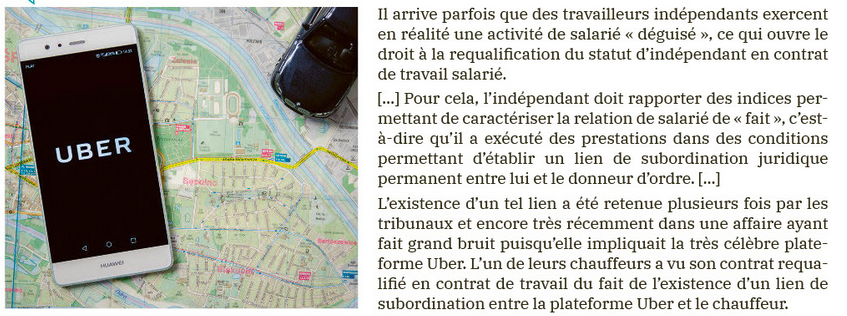 16
[Speaker Notes: © Copyright Showeet.com – Free PowerPoint Templates]
IMPACT POUR L’INDIVIDU
Sécurité du salariat vs liberté d’entreprendre
Sécurité du salariat : Le statut de salarié offre une sécurité importante grâce à la protection sociale, la stabilité du revenu, et des droits en matière de chômage, de congés payés et de protection contre le licenciement abusif. Cependant, le salarié est soumis à des contraintes organisationnelles et à un manque de liberté quant à l’organisation de son travail.
Liberté d’entreprendre : Le travailleur indépendant bénéficie d’une grande autonomie dans la gestion de son activité, de ses horaires, et de son organisation. Il peut diversifier ses clients et développer son activité comme il l’entend. Toutefois, cette liberté s’accompagne de risques économiques et d’une absence de protection sociale similaire à celle du salarié.
17
[Speaker Notes: © Copyright Showeet.com – Free PowerPoint Templates]
02
Le contrat de travail
ELEMENTS ESSENTIELS ET TYPES
18
[Speaker Notes: © Copyright Showeet.com – Free PowerPoint Templates]
01
LES ELEMENTS ESSENTIELS DU CONTRAT DE TRAVAIL
[Speaker Notes: © Copyright Showeet.com – Free PowerPoint Templates]
LES ELEMENTS ESSENTIELS DU CONTRAT DE TRAVAIL
Le nom de l’employeur : Préciser le nom de l'entreprise ou du particulier qui embauche.
Le nom du salarié : Mentionner l'identité complète du salarié qui accepte les termes du contrat.
La description des tâches : Détail des activités principales à réaliser par le salarié dans le cadre de ses fonctions.
Le lieu de travail : L’endroit où le salarié doit effectuer ses missions, qui peut être fixe ou, dans certains cas, inclure une mobilité géographique (soumise à des conditions précises).
Le salaire brut : La base salariale mensuelle ou annuelle.
Les primes éventuelles : Précision des primes ou avantages additionnels, tels que les primes de performance, les bonus, ou les indemnités de transport.
Durée du contrat : Il peut s'agir d’un contrat à durée indéterminée (CDI), à durée déterminée (CDD) ou d’autres formes de contrats.
Horaires de travail : Indication des horaires fixés par l'employeur, qui peuvent être réguliers ou inclure des périodes de travail de nuit, en horaires décalés, ou en rotation.
20
[Speaker Notes: © Copyright Showeet.com – Free PowerPoint Templates]
02
LES TYPES DE CONTRAT DE TRAVAIL
[Speaker Notes: © Copyright Showeet.com – Free PowerPoint Templates]
LES TYPES DE CONTRATS
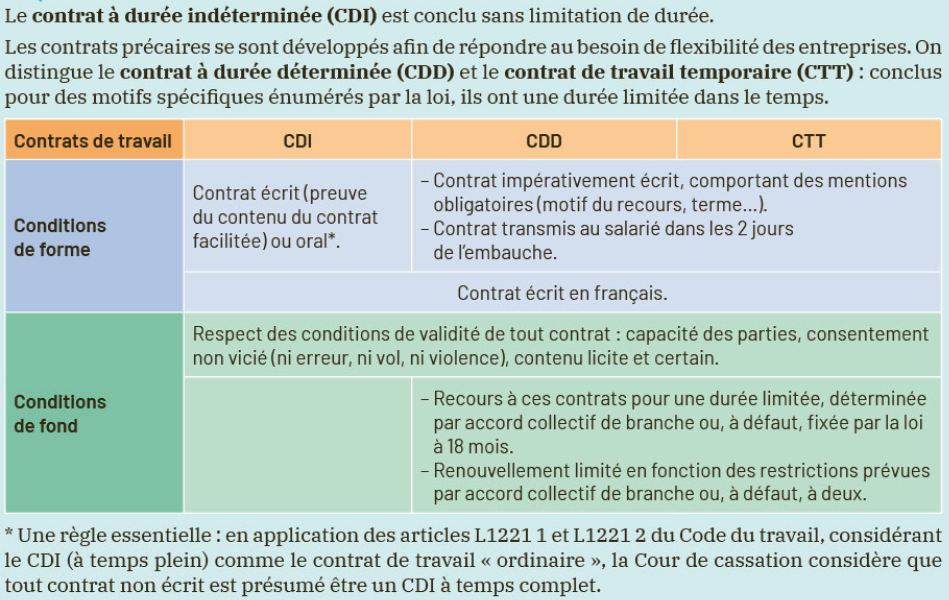 22
[Speaker Notes: © Copyright Showeet.com – Free PowerPoint Templates]
CONTRAT A DUREE INDETERMINEE (CDI)
Caractéristiques juridiques du CDI :
•	Durée indéterminée : Le CDI n’a pas de terme précis. La rupture du CDI doit respecter les dispositions légales, qu’il s’agisse de la démission, du licenciement ou de la rupture conventionnelle (accord mutuel).
•	Encadrement des motifs de rupture : Le Code du travail impose que tout licenciement soit justifié par un motif réel et sérieux.
•	Formalisation par écrit : Bien que le CDI puisse théoriquement être conclu verbalement, un écrit est recommandé. 
•	Période d’essai : Une période d’essai peut être prévue dans le CDI, permettant aux deux parties d’évaluer la relation de travail. Elle est soumise à des limites de durée (en général de 2 à 4 mois, renouvelable une fois).
23
[Speaker Notes: © Copyright Showeet.com – Free PowerPoint Templates]
CONTRAT A DUREE DETERMINEE (CDD)
Caractéristiques juridiques du CDD :
•	Durée limitée et renouvellement : Un CDD doit avoir une durée fixée et ne peut excéder la limite légale de 18 mois (article L1242-8 du Code du travail), sauf exceptions prévues par la loi (par exemple, contrats saisonniers ou remplacements). La durée inclut les renouvellements, qui sont limités par la loi à deux fois pour le même poste, dans les limites des durées maximales.
•	Motif précis et mention obligatoire : Le contrat doit indiquer le motif précis du recours au CDD, qu’il s’agisse du remplacement d’un salarié absent, d’un surcroît d’activité temporaire, ou d’une activité saisonnière (article L1242-2). Si le motif n’est pas clairement justifié ou mentionné, le CDD peut être requalifié en CDI par le conseil de prud’hommes.
24
[Speaker Notes: © Copyright Showeet.com – Free PowerPoint Templates]
CONTRAT A DUREE DETERMINEE (CDD)
Caractéristiques juridiques du CDD :
•	Indemnité de précarité : À l’issue du CDD, si celui-ci n’est pas transformé en CDI, le salarié a droit à une indemnité de fin de contrat équivalente à 10 % de la rémunération brute perçue (article L1243-8). Cette indemnité vise à compenser l’incertitude de l’emploi pour le salarié.
•	Délai de carence : Lorsque le même poste doit être pourvu successivement par plusieurs CDD, la loi impose un délai de carence entre deux contrats. Ce délai, généralement d’un tiers de la durée initiale du contrat, empêche le renouvellement continu de CDD sur le même poste, ce qui contribuerait à la précarisation des emplois.
25
[Speaker Notes: © Copyright Showeet.com – Free PowerPoint Templates]
CONTRAT DE TRAVAIL TEMPORAIRE (INTERIM)
Caractéristiques juridiques de l’intérim :
•	Relation tripartite et cadre contractuel : Le salarié intérimaire est employé par une agence d’intérim, qui le met à disposition d’une entreprise utilisatrice pour une mission déterminée. 
•	Durée et motifs similaires au CDD : La durée de la mission d’intérim est également limitée par les mêmes règles que le CDD, avec une durée maximale de 18 mois et des renouvellements possibles. Les motifs de recours à l’intérim doivent aussi être justifiés (article L1251-6), et comprennent le remplacement temporaire d’un salarié, un surcroît d’activité, ou un emploi saisonnier.
26
[Speaker Notes: © Copyright Showeet.com – Free PowerPoint Templates]
CONTRAT DE TRAVAIL TEMPORAIRE (INTERIM)
Caractéristiques juridiques de l’intérim :
•	Protection et indemnités spécifiques : À la fin de chaque mission, le salarié intérimaire perçoit une indemnité de fin de mission, égale à 10 % de la rémunération brute totale, visant à compenser la précarité de sa situation. 
•	Délai de carence et limitation de renouvellement : Comme pour le CDD, l’intérim est soumis à un délai de carence entre deux missions sur le même poste, sauf exceptions spécifiques. Cette règle vise à éviter l’usage continu de l’intérim pour couvrir un poste permanent, ce qui irait à l’encontre de sa finalité temporaire.
27
[Speaker Notes: © Copyright Showeet.com – Free PowerPoint Templates]
CDD ET CTT
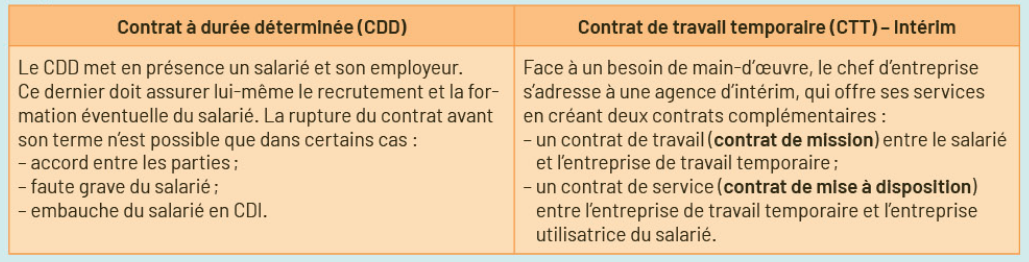 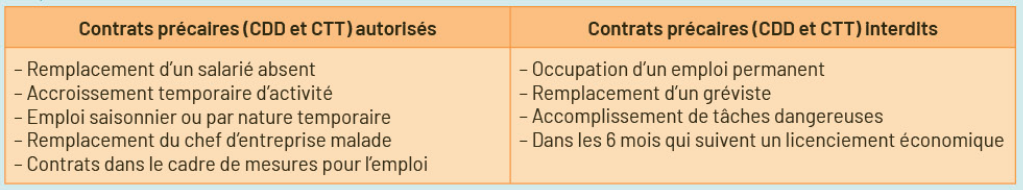 28
[Speaker Notes: © Copyright Showeet.com – Free PowerPoint Templates]
03
LES CLAUSES SPECIFIQUES
[Speaker Notes: © Copyright Showeet.com – Free PowerPoint Templates]
CLAUSE DE NON-CONCURRENCE
La clause de non-concurrence impose au salarié, après la rupture de son contrat de travail, une limitation de son activité professionnelle. 
Conditions de validité (fixées par la Cour de cassation) :
•	Protection légitime des intérêts de l’entreprise : La clause doit être justifiée par la nécessité de protéger les intérêts légitimes de l’entreprise.
•	Limitation dans le temps et l’espace : La clause doit définir une période et un périmètre géographique raisonnables.
•	Compensation financière : La clause doit prévoir une indemnisation financière. L’absence de compensation entraîne la nullité de la clause.
•	Proportionnalité : La clause doit être proportionnée à la nature de l’emploi et aux responsabilités du salarié.
30
[Speaker Notes: © Copyright Showeet.com – Free PowerPoint Templates]
CLAUSE DE MOBILITE
La clause de mobilité permet à l’employeur de modifier le lieu de travail du salarié en fonction des besoins de l’entreprise
Conditions de légalité :
•	Précision géographique : La clause doit définir clairement la zone géographique où le salarié peut être affecté. 
•	Respect de la vie personnelle et familiale : La clause doit tenir compte de la situation personnelle du salarié, notamment en cas de changement de région ou de mutation importante.
•	Bonne foi de l’employeur : L’employeur doit utiliser cette clause dans l’intérêt de l’entreprise et ne pas en abuser pour des motifs injustifiés ou sans lien avec les nécessités professionnelles.
31
[Speaker Notes: © Copyright Showeet.com – Free PowerPoint Templates]
CLAUSE DE CONFIDENTIALITE
La clause de confidentialité vise à protéger les informations sensibles et stratégiques de l’entreprise, imposant au salarié une obligation de discrétion, même après la fin de la relation de travail.
Conditions de légalité :
•	Nature de l’obligation : Cette clause interdit au salarié de divulguer des informations confidentielles relatives à l’activité de l’entreprise.
•	Durée de l’obligation : La clause de confidentialité peut être maintenue après la rupture du contrat, mais elle doit rester proportionnée et ne doit pas interdire au salarié de travailler dans le même secteur d’activité.
•	Absence de contrepartie financière : Contrairement à la clause de non-concurrence, la clause de confidentialité ne nécessite pas d’indemnisation.
32
[Speaker Notes: © Copyright Showeet.com – Free PowerPoint Templates]
03
LES MODIFICATIONS DU RAPPORT D’EMPLOI
TYPES ET IMPACTS
33
[Speaker Notes: © Copyright Showeet.com – Free PowerPoint Templates]
01
LES MODIFICATIONS DES CONDITIONS DE TRAVAIL
[Speaker Notes: © Copyright Showeet.com – Free PowerPoint Templates]
MODIFICATIONS DU CONTRAT DE TRAVAIL
Le droit du travail distingue entre deux types de modifications du rapport d’emploi :
•	Modifications des conditions de travail : Ces changements concernent les modalités pratiques d’exécution du travail et relèvent du pouvoir de direction de l’employeur.
•	Modifications du contrat de travail : Ces changements portent sur les éléments essentiels du contrat de travail et nécessitent l’accord du salarié.
35
[Speaker Notes: © Copyright Showeet.com – Free PowerPoint Templates]
MODIFICATIONS ESSENTIELLES DU CONTRAT DE TRAVAIL
Lorsqu’un employeur souhaite effectuer des changements touchant aux aspects fondamentaux du contrat, il s’agit de modifications dites “essentielles”. Ces changements nécessitent le consentement du salarié.
Exemples et conséquences des modifications essentielles :
Changement de poste : Le salarié doit donner son accord, car la nature de son travail et ses responsabilités sont modifiées. Refuser cette modification est un droit du salarié.
Ajout de responsabilités significatives : Un tel changement nécessite l’accord du salarié. S’il refuse, l’employeur ne peut lui imposer cette nouvelle fonction.
Changement d’horaires important : Cette modification doit obtenir l’acceptation du salarié, car elle touche directement à sa qualité de vie. Si le salarié refuse, l’employeur ne peut l’imposer unilatéralement.
36
[Speaker Notes: © Copyright Showeet.com – Free PowerPoint Templates]
LIMITES DU POUVOIR DE DIRECTION DE L’EMPLOYEUR
L’employeur a le droit de diriger et organiser le travail, ce qui inclut la possibilité de modifier certains aspects comme les méthodes de travail, des ajustements mineurs d’horaires ou l’agencement du lieu de travail. Toutefois, ce pouvoir est limité. 
Principes encadrant les changements décidés par l’employeur :
Respect des éléments essentiels du contrat : Selon le Code du travail, les éléments fondamentaux du contrat de travail ne peuvent pas être modifiés sans l’accord du salarié. Cela protège le salarié de modifications imposées qui changeraient substantiellement ses conditions de travail.
Motif légitime pour les changements nécessaires : Si l’employeur propose un changement important pour des raisons économiques (pour éviter des licenciements), il doit prouver que cette modification est nécessaire à la survie de l’entreprise. Néanmoins, le salarié reste libre d’accepter ou de refuser. Si le salarié refuse, l’employeur doit alors envisager un licenciement pour cause réelle et sérieuse, en respectant les procédures légales.
37
[Speaker Notes: © Copyright Showeet.com – Free PowerPoint Templates]
LIMITES DU POUVOIR DE DIRECTION DE L’EMPLOYEUR
Principes encadrant les changements décidés par l’employeur :
Droit de refus du salarié et protection contre les sanctions : La loi et la jurisprudence protègent le salarié contre toute sanction si celui-ci refuse une modification qui touche aux aspects essentiels de son contrat. Le refus ne constitue pas une faute, même si l’employeur souhaite imposer ce changement. En cas de désaccord persistant, l’employeur peut procéder à un licenciement pour cause réelle, mais il doit prouver que ce changement est indispensable pour l’entreprise et suivre une procédure légale stricte.
38
[Speaker Notes: © Copyright Showeet.com – Free PowerPoint Templates]
02
LES CHANGEMENTS AFFECTANT LA SITUATION JURIDIQUE DE L'EMPLOYEUR
[Speaker Notes: © Copyright Showeet.com – Free PowerPoint Templates]
CHANGEMENTS AFFECTANT LA SITUATION JURIDIQUE DE L’EMPLOYEUR
Certains événements, comme les transferts d’entreprise, les fusions, et les acquisitions, peuvent entraîner un changement d’employeur tout en maintenant les mêmes conditions pour les salariés. La loi encadre strictement ces situations pour assurer la continuité des droits des salariés et leur offrir une protection juridique.
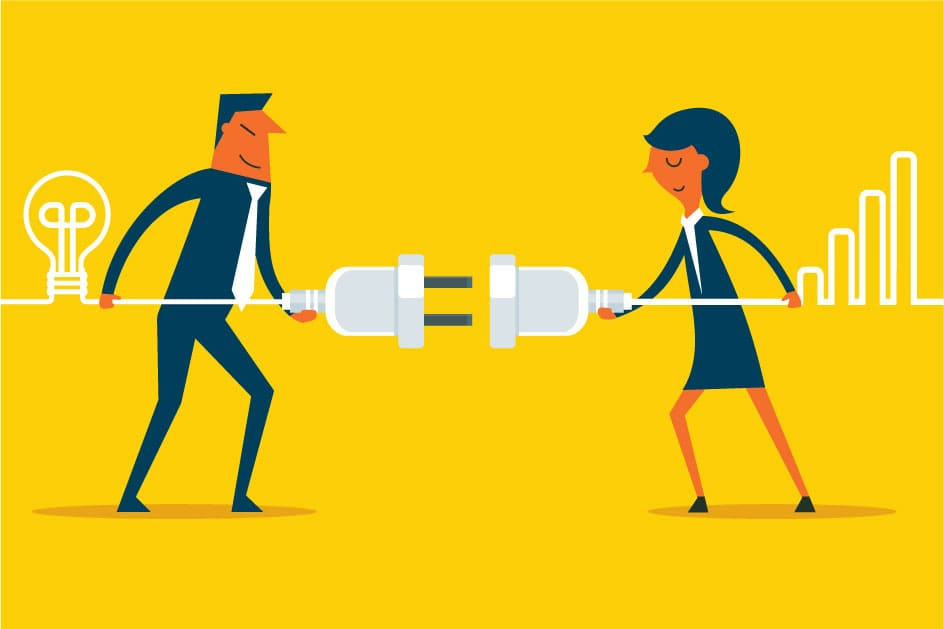 40
[Speaker Notes: © Copyright Showeet.com – Free PowerPoint Templates]
LE TRANSFERT D’ENTREPRISE (VENTE)
Principe de continuité des contrats :
Maintien automatique des contrats de travail : Les contrats des salariés sont automatiquement transférés au nouvel employeur, avec les mêmes conditions de travail.
Protection des droits des salariés : Le nouvel employeur doit respecter toutes les conditions existantes du contrat, y compris le salaire, les horaires, les avantages et responsabilités.
Exemples de droits maintenus pour les salariés :
Avantages acquis : Tous les avantages obtenus avec l’ancien employeur (comme les primes d’ancienneté ou des congés supplémentaires) restent valables et doivent être respectés.
Conditions de travail : Les modalités essentielles du contrat (comme le lieu de travail et les horaires) ne peuvent pas être modifiées sans accord. Si des changements sont envisagés, ils doivent être négociés avec les représentants des salariés ou individuellement.
41
[Speaker Notes: © Copyright Showeet.com – Free PowerPoint Templates]
FUSIONS ET ACQUISITIONS
Ici, le Code du travail impose au nouvel employeur des obligations pour protéger les droits individuels et collectifs des salariés de l’entreprise absorbée.
Effets pour les salariés :
Maintien des contrats : Les contrats de travail se poursuivent normalement après une fusion ou une acquisition. 
Obligations de l’employeur : Le nouvel employeur doit respecter les droits des salariés, y compris les avantages acquis et les accords collectifs de l’entreprise d’origine.
42
[Speaker Notes: © Copyright Showeet.com – Free PowerPoint Templates]
FUSIONS ET ACQUISITIONS
Protection des droits collectifs et procédures à suivre :
Conventions collectives : Le nouvel employeur est tenu de respecter les conventions collectives de l’entreprise absorbée pendant au moins 15 mois après la fusion ou l’acquisition (sauf si un nouvel accord est signé pour les remplacer).
Consultation des représentants : Avant de modifier les conditions de travail ou les conventions, l’employeur doit consulter le comité social et économique (CSE) et engager des négociations avec les représentants des salariés si nécessaire.
43
[Speaker Notes: © Copyright Showeet.com – Free PowerPoint Templates]
03
CONSÉQUENCES JURIDIQUES DES MODIFICATIONS
[Speaker Notes: © Copyright Showeet.com – Free PowerPoint Templates]
CONSEQUENCES JURIDIQUES
Les changements dans les conditions de travail ou dans les éléments essentiels du contrat peuvent entraîner des conséquences légales importantes, surtout si le salarié refuse ces modifications. La loi et la jurisprudence fixent des règles pour protéger les droits du salarié tout en permettant à l’employeur d’adapter l’entreprise aux besoins économiques ou organisationnels.
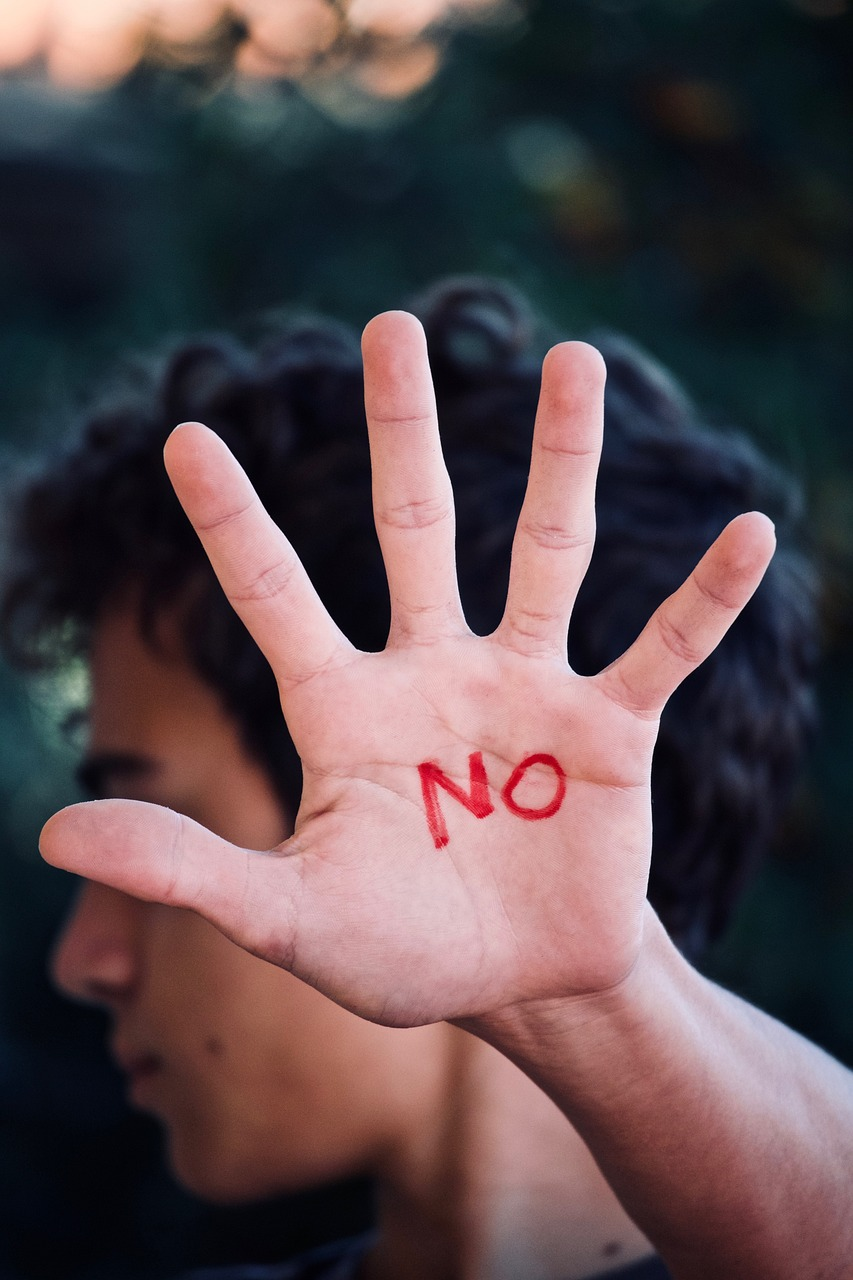 45
[Speaker Notes: © Copyright Showeet.com – Free PowerPoint Templates]
RÉPERCUSSIONS EN CAS DE REFUS PAR LE SALARIÉ
Quand un salarié refuse une modification de son contrat, l’employeur doit se demander si cette modification peut justifier un licenciement (motif économique ou personnel).
Situations où un licenciement pour motif économique peut être envisagé :
Nécessité de restructuration ou de réorganisation : Si la modification est nécessaire pour que l’entreprise reste compétitive ou stable, un refus du salarié pourrait justifier un licenciement économique.
Transformation technologique : Si l’entreprise adopte de nouvelles technologies ou méthodes qui changent les conditions de travail, le salarié peut être amené à s’adapter. Un refus de s’aligner peut justifier un licenciement économique.
Changement dans l’activité de l’entreprise : Si l’entreprise modifie son activité principale ou ses objectifs commerciaux, elle pourrait demander aux salariés d’assumer de nouvelles responsabilités. Un refus de s’adapter pourrait justifier un licenciement économique.
46
[Speaker Notes: © Copyright Showeet.com – Free PowerPoint Templates]
RÉPERCUSSIONS EN CAS DE REFUS PAR LE SALARIÉ
Licenciement pour motif personnel 
Un licenciement pour motif personnel peut être envisagé dans les rares cas où le refus du salarié concerne un changement mineur, comme une légère adaptation d’horaires. Ce type de licenciement reste cependant limité aux situations où le refus est disproportionné par rapport à la modification proposée.
47
[Speaker Notes: © Copyright Showeet.com – Free PowerPoint Templates]
PROCÉDURE À SUIVRE PAR L’EMPLOYEUR
Pour garantir que le salarié est informé de ses droits et des raisons de la modification, l’employeur doit suivre une procédure stricte.
Étapes de la procédure :
Consultation des représentants du personnel : Avant de proposer un changement important, l’employeur doit consulter les représentants du personnel (comme le Comité Social et Économique, ou CSE) pour obtenir leur avis et informer les salariés.
Proposition écrite au salarié : L’employeur doit notifier le salarié par écrit, en expliquant clairement les motifs de la modification et les nouvelles conditions proposées. Cela permet au salarié de prendre une décision éclairée. Un délai de réponse est souvent fixé par les conventions collectives.
48
[Speaker Notes: © Copyright Showeet.com – Free PowerPoint Templates]
PROCÉDURE À SUIVRE PAR L’EMPLOYEUR
Indemnités de licenciement et recours possibles :
Indemnités de licenciement : Si le salarié refuse et que cela mène à un licenciement pour motif économique, il a droit aux indemnités de licenciement prévues par la loi ou les conventions collectives, ainsi qu’à des allocations chômage.
Recours en cas de contestation : Si le salarié estime que le licenciement n’est pas justifié, il peut saisir le conseil de prud’hommes pour contester la décision. Si le conseil juge que la modification n’était pas nécessaire ou que la procédure n’a pas été respectée, l’employeur peut être condamné à verser des dommages et intérêts pour licenciement abusif.
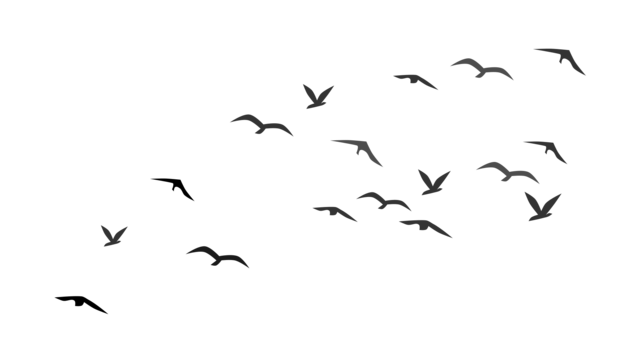 49
[Speaker Notes: © Copyright Showeet.com – Free PowerPoint Templates]